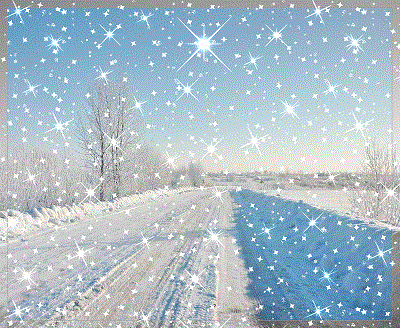 Зимний сон
Логопедическая сказка, автоматизация звука С
Составитель : учитель-логопед Волкова Е.Ю.
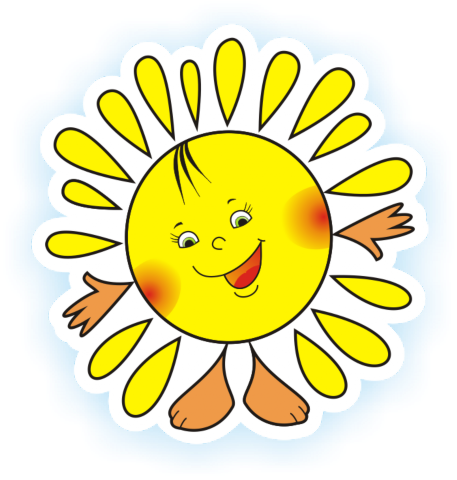 Одним  чудесным  зимним  утром  Лия  шла по дороге. Светило яркое солнце – скажи по другому , какое еще солнце?..
Под ногами скрипел….снег. Лия подошла к пруду, который был покрыт льдом, подскажи, какой лед? Найди слова со звуком (С)
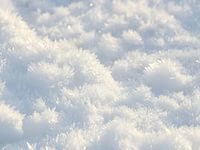 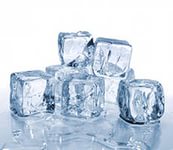 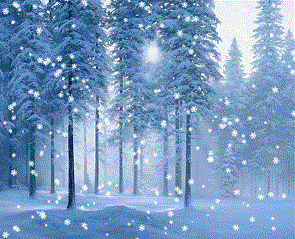 Вокруг Лии закружились …снежинки. Они кружились все быстрее и быстрее и вдруг подняли девочку и понесли по небу. Опустили веселые снежинки Лию у дворца Снежной красавицы. Есть ли на этой картинке предметы со звуком (С)
2
Лия опустила глаза и увидела  снежинки, 2 и 5 , подскажи, как правильно сказать?
2
5
5
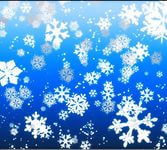 А ко дворцу Снежной Красавицы вели дорожки, скажи правильно
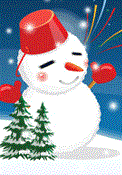 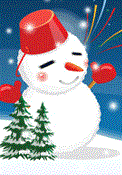 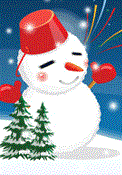 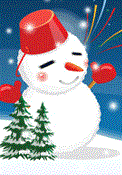 5
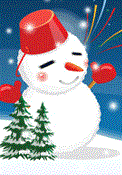 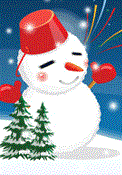 2
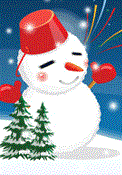 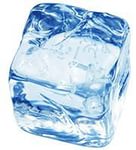 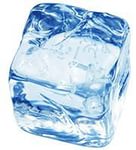 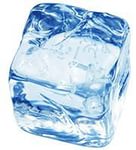 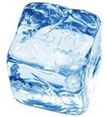 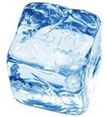 Лия вошла во дворец и увидела снеговиков, скажи правильно…А трон Красавицы украшали льдинки , большие и маленькие, сколько, скажи правильно
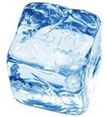 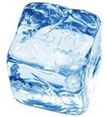 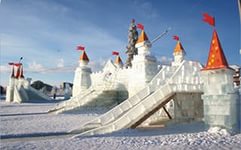 в
под
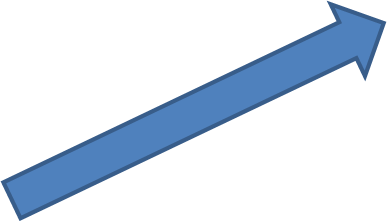 с
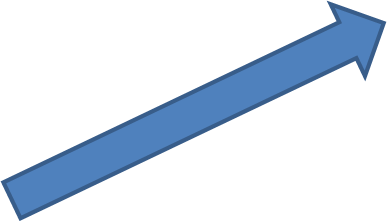 у
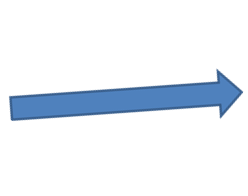 об
Лия вошла в другой зал, где увидела волшебные санки, они сначала ….к горке, потом… на горку, …вокруг высокой башенки, ….с горки и ….в другой зал.
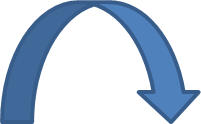 «Из чего-какое?»
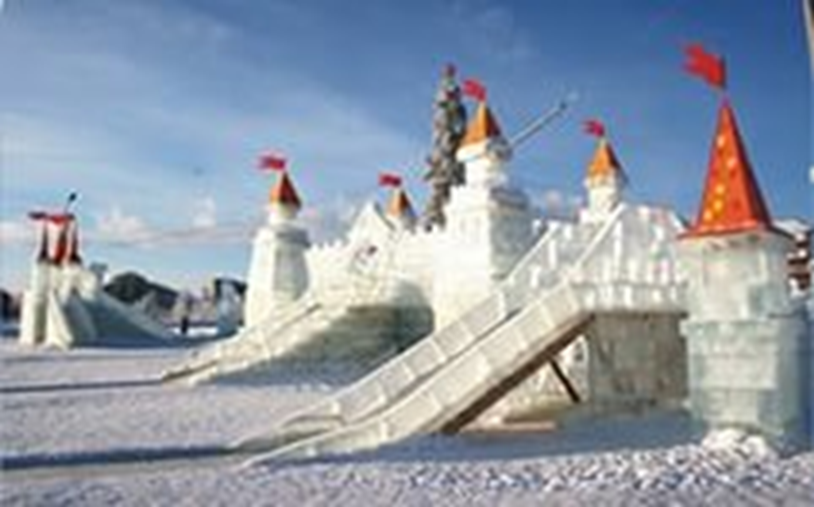 Когда Лия проснулась, то рассказала маме, ч горка была из снега, а значит……. горка,  дорожка, которая вела ко дворцу изо льда, значит…дорожка, а погода во сне  была с морозом, значит….. погода.
Горка из снега
Дорожка изо льда
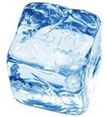 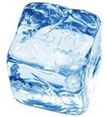 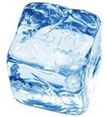 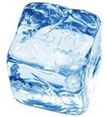 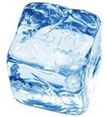 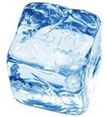 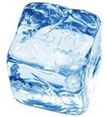 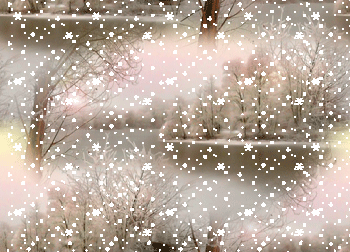 Погода с морозом